State board of education
Dr. Lewis D. Ferebee, Superintendent
October 5, 2016
overview
3
guiding statements and imperatives
4
Review all current grade configurations
Family Preference
No large middle schools
Eliminate middle/high school combination
Replicate high-demand programs
Attractive and rewarding high school options
outreach and engagement
5
Note: Strategies listed have been implemented to date. Community engagement activities will remain an ongoing priority.
middle grades revisioning
6
proposed middle grades options
middle grades dynamics
7
a true middle grades experience
transition efforts would include: 
comprehensive timeline
strategic staffing plan
project team(s)
professional development
two-way stakeholder communication & customer service
launch activities for students, families & staff
middle grades
8
considerations
high school revisioning
9
strategic long-range planning proposal
high school
10
considerations
high school proposal
11
2018–2019 redesign
all choice academies: connections
No Community High Schools
Career Outlook
Collaboration with Local Universities
Industry Certifications/ Dual Credit
Collaboration with
Local Businesses
high school
12
potential academies of interest
Proposed Academies
Additional Academies Proposed by Stakeholders:
Athletics
Biodiversity
Entrepreneurship
Finance/Accounting
Hospitality
Human Resources
Leadership & Civic Engagement
NASA
Business Technology
Health & Human Services
Information Technology
Kinesiology
Logistics & Manufacturing

Military
Security & Law Enforcement
Sustainable Energy
Teacher
Urban Agriculture
Notes: 
Choice academies would accompany existing choice programs.
Students who do not express interest in choice options would attend their neighborhood school.
Students explore choice programming through elective courses while completing required state curricula for graduation and college admission.
approved action
13
SY 2017–2018
Middle Grades
High Schools
Community High Schools Phase-out
Arlington (9–12)
Broad Ripple (8–12)
Crispus Attucks (9–12)
George Washington (8–12)
Northwest (8–12)

Note: Beginning with the 2018-19 school year, all 7 IPS High Schools will be 9-12:
Arlington, Arsenal Tech, Broad Ripple, Crispus Attucks, George Washington, Northwest & Shortridge)
Expansion from K–6 to K–8
Stephen Foster School 367
Wendell Phillips School 63
Washington Irving School 14
James Whitcomb Riley School 43
New Reggio School* (location TBA)
George Julian School 57 (explore feasibility ) 

Establish 7–8 Schools
New Medical/STEM Middle School*
John Marshall Middle School
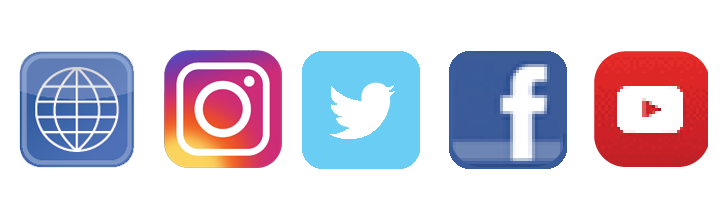